SOFTWAREQUALITYCONFERENCE
PACIFIC   NW
Integrating Security into Software Development Life Cycle
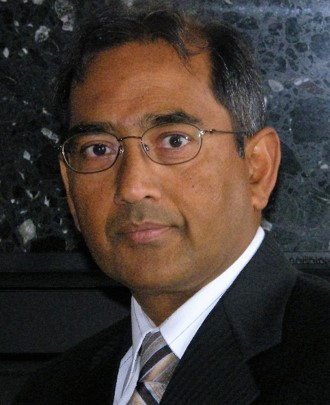 Bhushan GuptaOctober 15, 2019
PNSQC ™
SOFTWAREQUALITYCONFERENCE
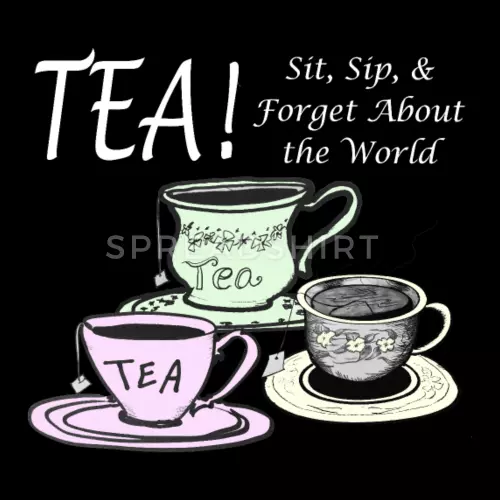 PACIFIC   NW
About Me
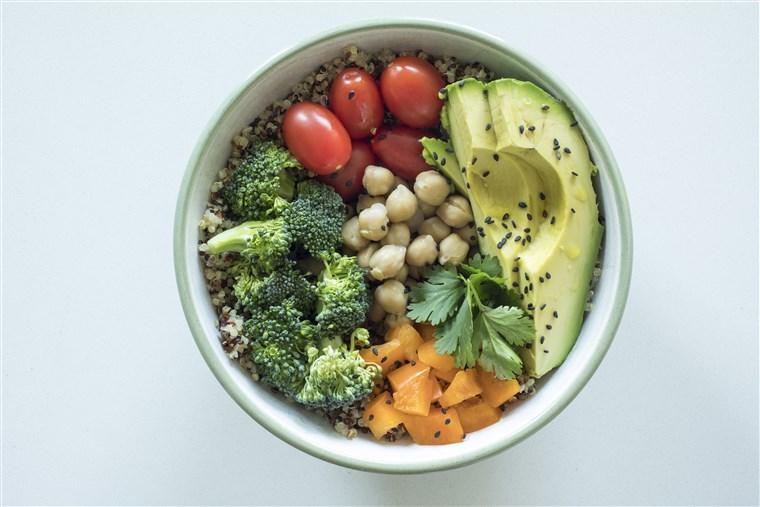 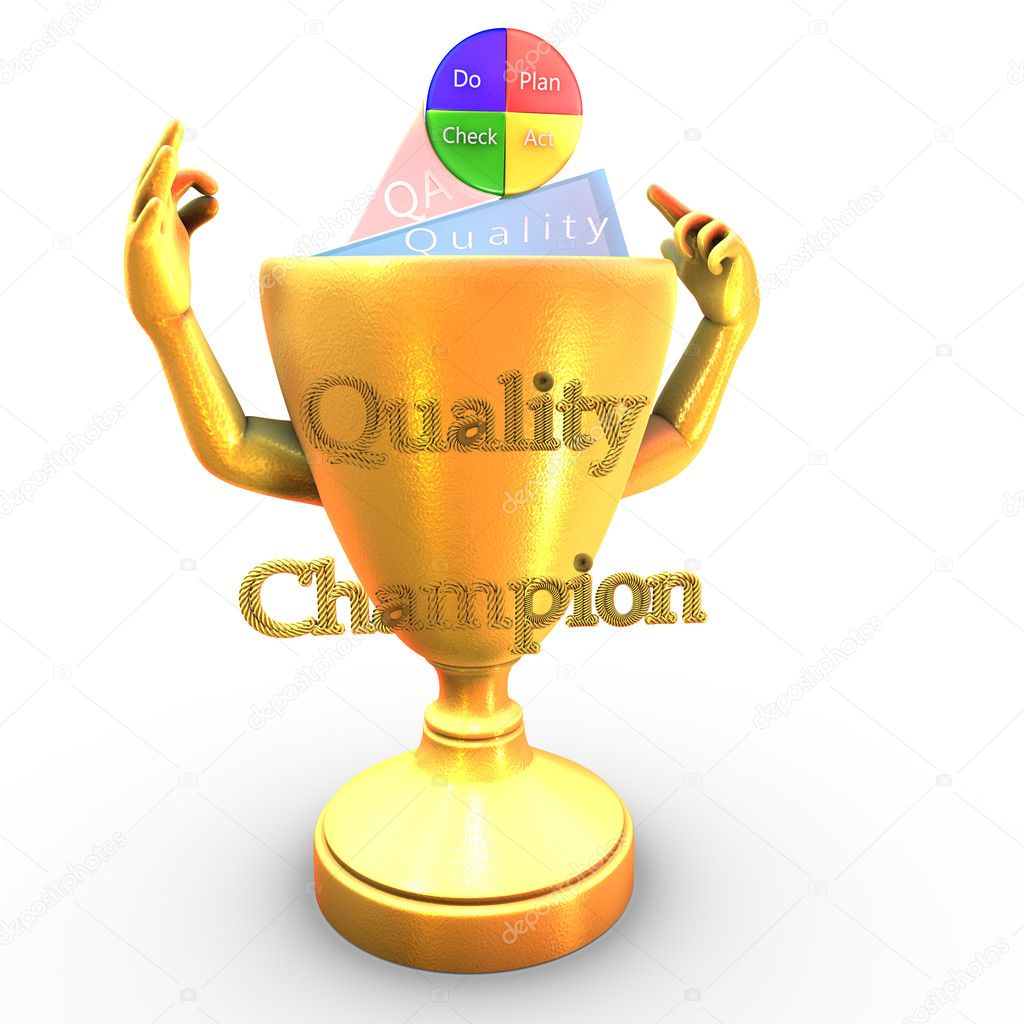 Vegetarian
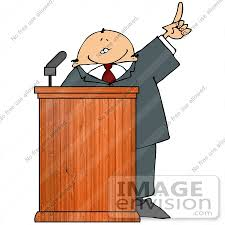 Gupta Consulting, LLC.  www.bgupta.com
October 15, 2019
2
SOFTWAREQUALITYCONFERENCE
PACIFIC   NW
Key Take Aways
Adding security stories to backlog  
Prioritizing stories based upon threat
Building an acceptance criteria and security controls
Validating stories at different stages in an iteration
Prioritizing vulnerabilities
Gupta Consulting, LLC.  www.bgupta.com
October 15, 2019
3
PNSQC ™
Agenda
Why shift left?
Stakeholders
Infusion of security – stories, personas, and acceptance Criteria 
Security controls
Testing Approach
Vulnerability Assessment
Gupta Consulting, LLC.  www.bgupta.com
October 15, 2019
4
SOFTWAREQUALITYCONFERENCE
PACIFIC   NW
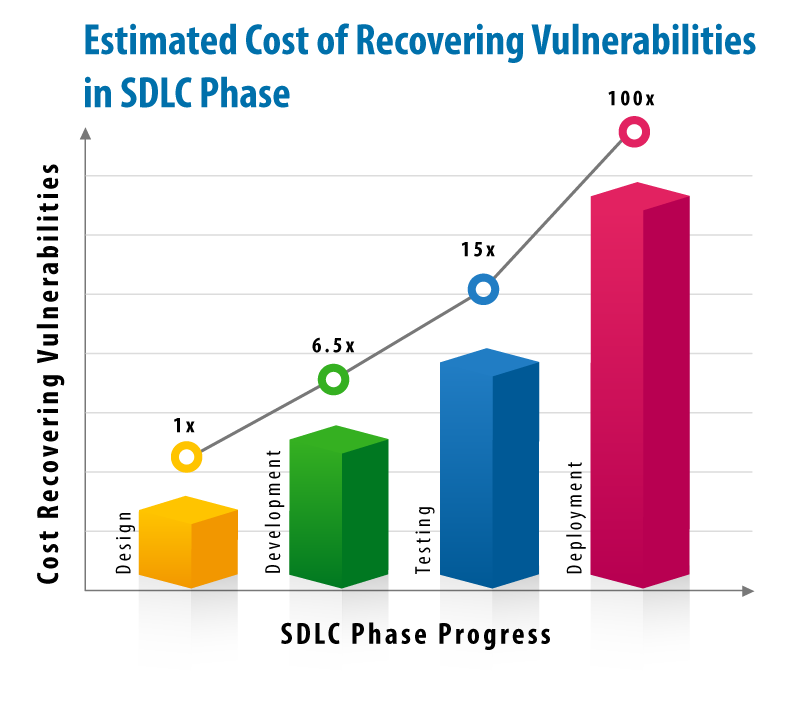 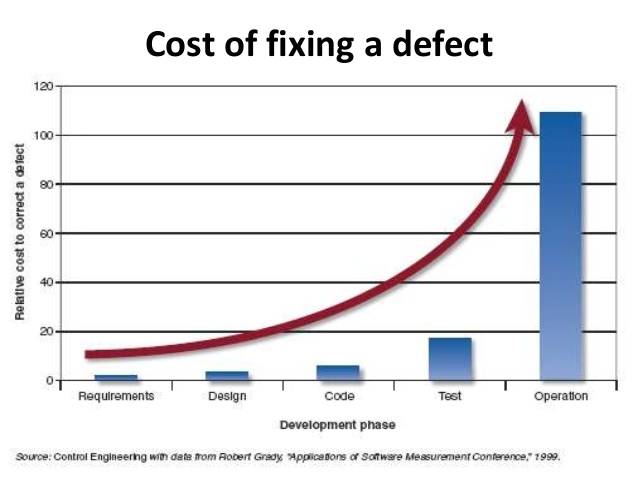 Cost of a Vulnerability
October 15, 2019
Gupta Consulting, LLC.  www.bgupta.com
5
SOFTWAREQUALITYCONFERENCE
PACIFIC   NW
Other Impacts
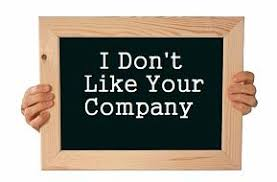 Image
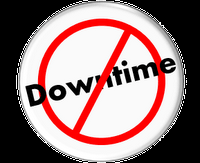 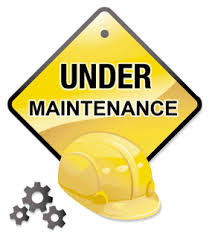 Forensic and Repair
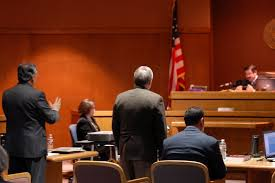 Gupta Consulting, LLC.  www.bgupta.com
October 15, 2019
6
[Speaker Notes: On July 24, 2019 Facebook was fined $5B for the Privacy Violation]
SOFTWAREQUALITYCONFERENCE
Stakeholders bring complexity
PACIFIC   NW
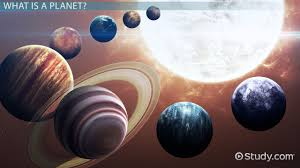 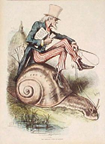 Government
C
Industry
Business
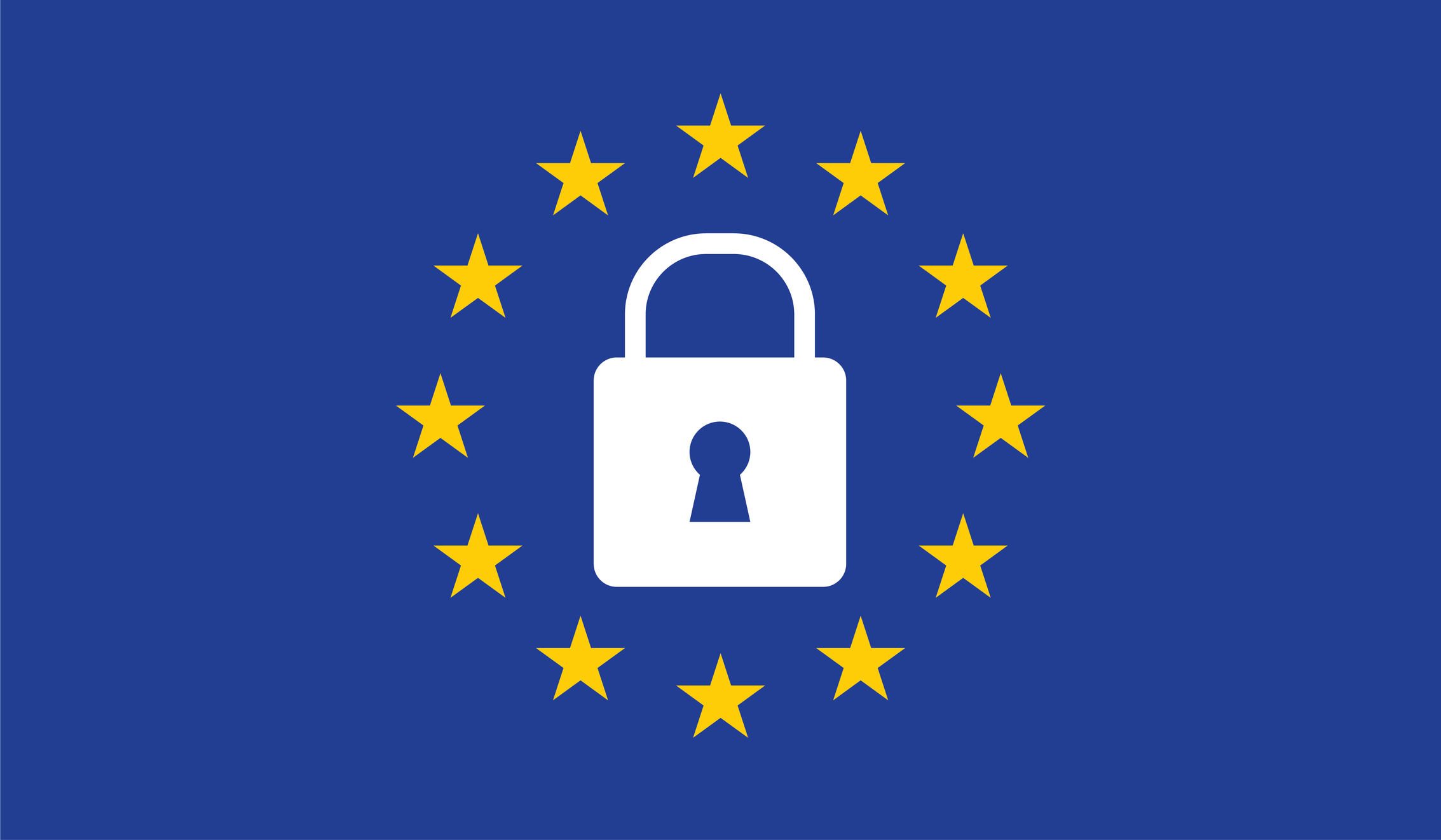 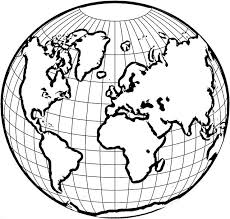 Compliance
Best Practices
Deployment
Environment
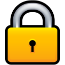 Development 
Environment
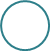 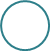 A
I
Policies
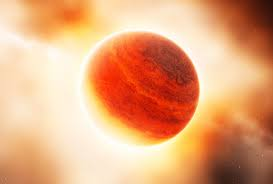 NIST
Gupta Consulting, LLC.  www.bgupta.com
October 15, 2019
7
[Speaker Notes: Those are the basics of the security – Business Requirements per say. To support those  requirements – you also need to make sure that your build and deployment environments are good.]
Bond Between Security and Developers
SOFTWAREQUALITYCONFERENCE
PACIFIC   NW
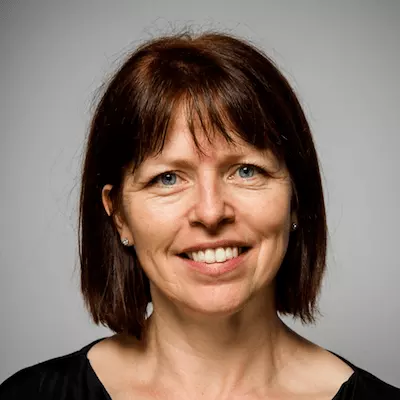 Liz Rice, Technology Evangelist for Aqua

"If you can push security as far as you can toward developers, it's a good thing, because you can catch problems earlier. Dependency graph can shift security very far left."
Jim Manico, Manicode Security,  OWASP
“Software engineers are security engineers.”
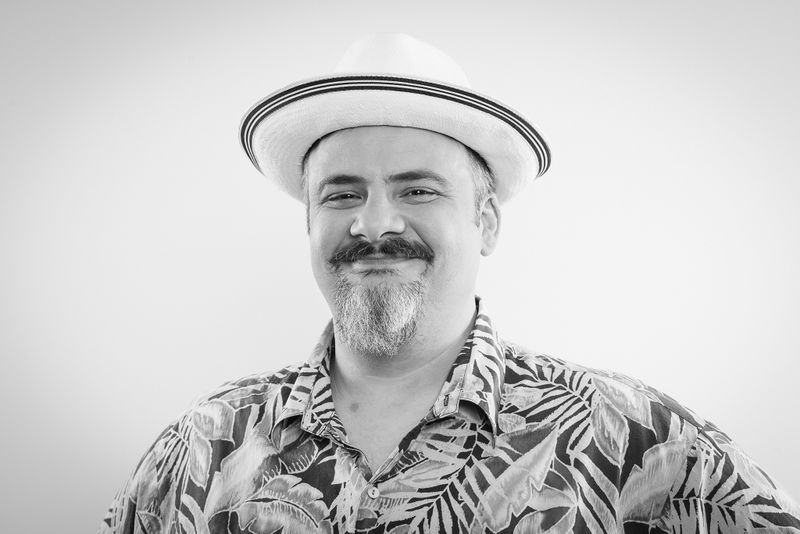 Gupta Consulting, LLC.  www.bgupta.com
October 15, 2019
8
[Speaker Notes: You can’t be more blatant than this. Just the security engineer and manager do not own the security it’s a joint effort.]
Considerations for Security Integration
SOFTWAREQUALITYCONFERENCE
PACIFIC   NW
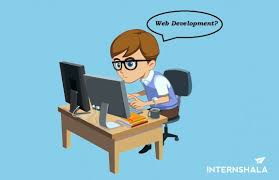 Faster, faster
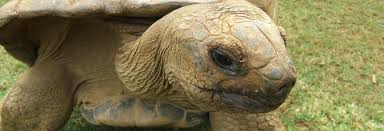 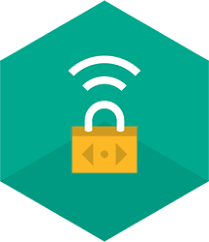 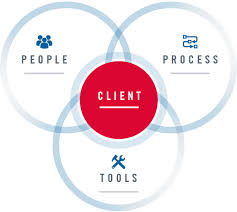 Slowing me down!!
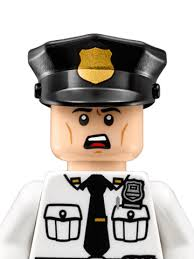 Lets set some goals!
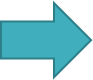 Be
Cautious
Gupta Consulting, LLC.  www.bgupta.com
October 15, 2019
9
Security  + Agile SDLC
SOFTWAREQUALITYCONFERENCE
PACIFIC   NW
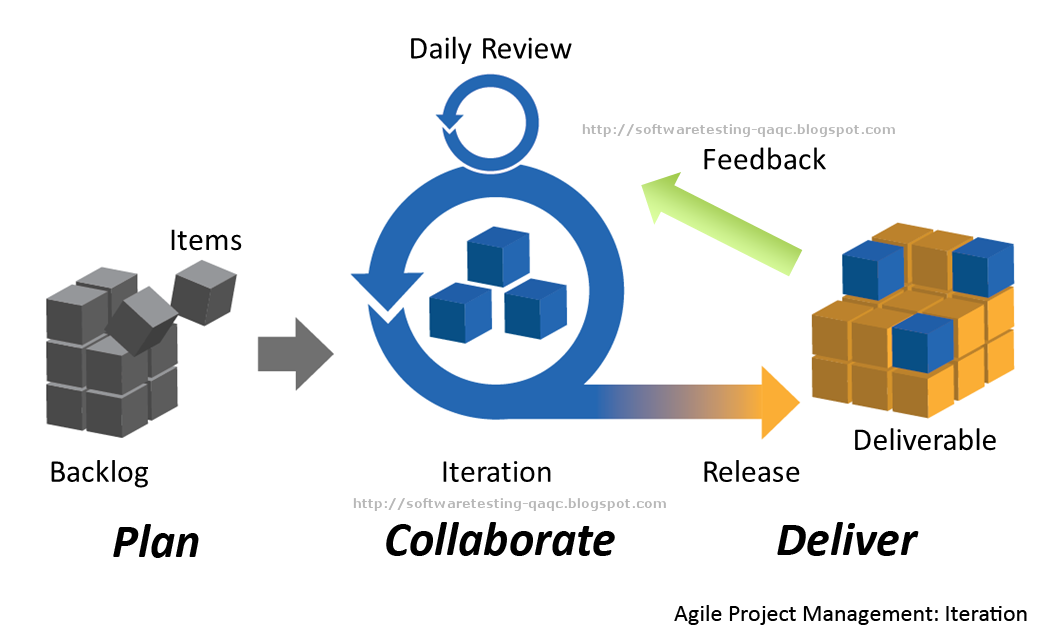 Security EPIC/Feature/Stories
Gupta Consulting, LLC.  www.bgupta.com
October 15, 2019
10
[Speaker Notes: In our development method, I am taking the Agile development method, we would now integrate our security controls as stories.
EPIC – will be build a secure web site
Feature – Maintain Data Integrity.]
SOFTWAREQUALITYCONFERENCE
Security Personas
PACIFIC   NW
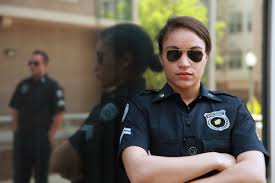 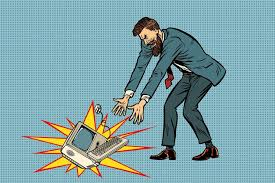 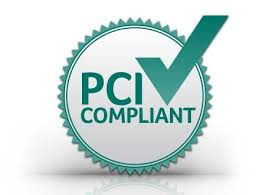 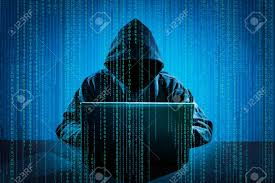 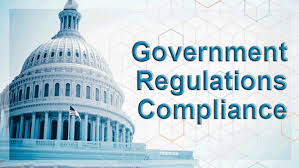 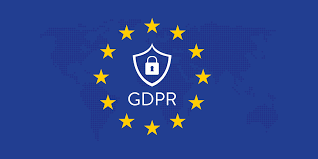 Gupta Consulting, LLC.  www.bgupta.com
October 15, 2019
11
Story Integration Concept
SOFTWAREQUALITYCONFERENCE
PACIFIC   NW
Assess Risk using STRIDE
Create Acceptance Criteria
Build Security Controls
Validate Security Controls
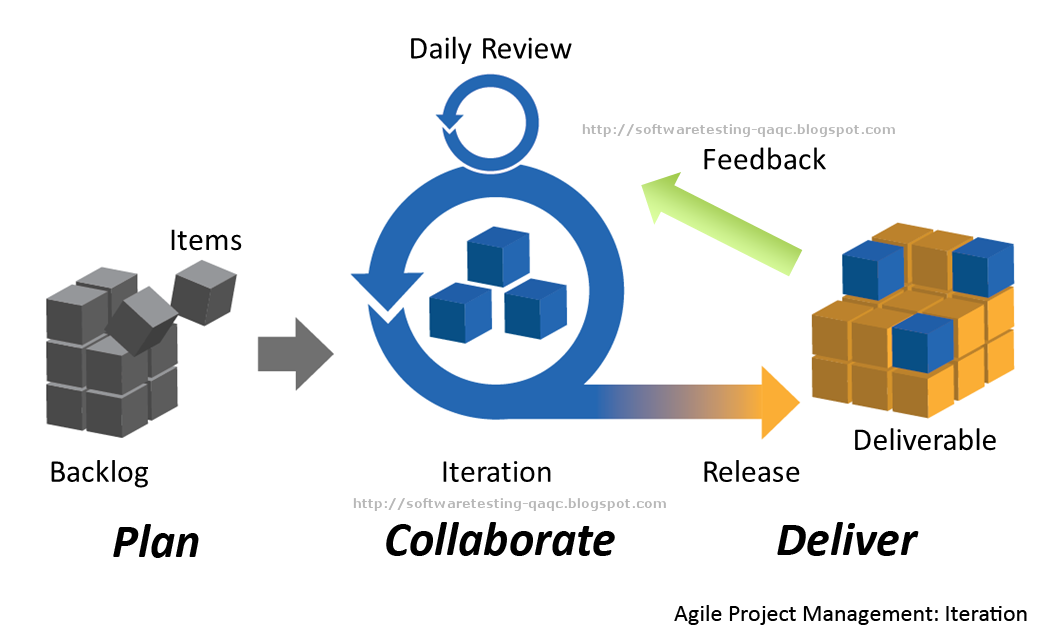 Security EPIC/Feature/Stories
Gupta Consulting, LLC.  www.bgupta.com
October 15, 2019
12
[Speaker Notes: In our development method, I am taking the Agile development method, we would now integrate our security controls as stories.
EPIC – will be build a secure web site
Feature – Maintain Data Integrity.]
SOFTWAREQUALITYCONFERENCE
Integration into  Agile Development
PACIFIC   NW
How would 
You test this?
EPIC/Feature: Maintain Data Integrity
Stories: 
As a customer I want to buy a merchandise without revealing my credit card information
As a customer I don’t want anyone to know what I have purchased 
As a hacker I want to steal credit card information
Acceptance Criteria:
Data is encrypted with AES 
Data is  transmitted using secure protocol
Gupta Consulting, LLC.  www.bgupta.com
October 15, 2019
13
[Speaker Notes: Here are the stories along with the acceptance criteria. Lets look at the 1st story. To make support that story – we have come up with the acceptance criteria.]
SOFTWAREQUALITYCONFERENCE
PACIFIC   NW
Feature – User Signup
Gupta Consulting, LLC.  www.bgupta.com
October 15, 2019
14
SOFTWAREQUALITYCONFERENCE
PACIFIC   NW
STRIDE Approach to Vulnerability
Gupta Consulting, LLC.  www.bgupta.com
October 15, 2019
15
[Speaker Notes: STRIDE is an approach promoted by Microsoft. It looks at the ways how security of a function can be breached.]
SOFTWAREQUALITYCONFERENCE
PACIFIC   NW
STRIDE MAP – Feature Sign UP
Gupta Consulting, LLC.  www.bgupta.com
October 15, 2019
16
SOFTWAREQUALITYCONFERENCE
PACIFIC   NW
High Level Security Acceptance Criteria for Sign Up
Only business-necessary information gathered from the client
User entered data in the forms does not  introduce vulnerabilities (injection – SQL, Command Line)
Confidentiality of the data is maintained in motion
Integrity of the data is maintained in motion
Data stored in the database matches exactly with what was provided by the user
Data integrity is maintained while in storage
User required to confirm the PII on submission for non-repudiation
Gupta Consulting, LLC.  www.bgupta.com
October 15, 2019
17
SOFTWAREQUALITYCONFERENCE
PACIFIC   NW
Security Controls for Sign UP
Hide user input especially user ID and password
Validate user ID and password credentials
Sanitize user input
Encrypt all data elements before transmission
Use secure socket layer
Use prepared statements 
Validate data prior to storing in the database
Terminate the session
Gupta Consulting, LLC.  www.bgupta.com
October 15, 2019
18
SOFTWAREQUALITYCONFERENCE
Acceptance Criteria – Story 6, Login
PACIFIC   NW
Gupta Consulting, LLC.  www.bgupta.com
October 15, 2019
19
SOFTWAREQUALITYCONFERENCE
Security Controls – Story 6, Login
PACIFIC   NW
Gupta Consulting, LLC.  www.bgupta.com
October 15, 2019
20
SOFTWAREQUALITYCONFERENCE
PACIFIC   NW
Test Planning Approach
Test Environment
Test most vulnerable function first – priority order
Test like a hacker – penetration testing 
Understand/quantify risk
Support risk mitigation plan
Gupta Consulting, LLC.  www.bgupta.com
October 15, 2019
21
SOFTWAREQUALITYCONFERENCE
Multi-prong Approach
PACIFIC   NW
Prongs:
Reviews/Inspections - Design and Raw Code 
Compiled Code – Static Code Analysis
Environment Verification (System Hardening) – Human Interaction
Code in Execution:
Security Focused Traditional QA Testing – Against security controls
Web Scanning using Scanners (ZAP, Burp Suite)
Dynamic Code Analysis (Veracode, Fortify)
Penetration Testing
Gupta Consulting, LLC.  www.bgupta.com
October 15, 2019
22
SOFTWAREQUALITYCONFERENCE
Code Reviews/Inspections
PACIFIC   NW
Targets: 
Development Environment
Opsys and Language shortcomings – Buffer Overflow 
Process and User Access Rights, (Admin vs. normal user)
Input Validation – both on client and server side
Coding Practices - Use of prepared statements vs. dynamic queries
Runtime Environment Verification – System Hardening
Gupta Consulting, LLC.  www.bgupta.com
October 15, 2019
23
SOFTWAREQUALITYCONFERENCE
PACIFIC   NW
Static Code Analyzer
Function
Shortcomings
Runs on compiled code with Debug on 
Analyzes warning relevant to security problems
Provides a log of potential vulnerabilities
Provides  a numeric index
False Positives 
Requires resources
Tools:
Veracode and Fortify (HP)
Gupta Consulting, LLC.  www.bgupta.com
October 15, 2019
24
SOFTWAREQUALITYCONFERENCE
PACIFIC   NW
Dynamic Code Analyzer
Function
Shortcomings
False Positives 
Requires resources
Works on binary code
Simulates vulnerable scenarios
Quantifies app vulnerability
Tools:
Veracode and Fortify (HP)
Gupta Consulting, LLC.  www.bgupta.com
October 15, 2019
25
SOFTWAREQUALITYCONFERENCE
Environment Hardening
PACIFIC   NW
Reinforce your environment:   
Configuration management policy
Versioning – apply updates immediately
Change Control 
Login level – Admin vs user
Principle of Least privilege 
Change Default Settings – File path, access rights, password
Disabling unnecessary features
Gupta Consulting, LLC.  www.bgupta.com
October 15, 2019
26
SOFTWAREQUALITYCONFERENCE
PACIFIC   NW
Testing Map for a Story – What, When and Who: Login
Gupta Consulting, LLC.  www.bgupta.com
October 15, 2019
27
SOFTWAREQUALITYCONFERENCE
PACIFIC   NW
Quantifying and Comparing Risk – DREAD Method
DREAD Index = (DAMAGE + REPRODUCIBILITY + EXPLOITABILITY + AFFECTED USERS + DISCOVERABILITY) / 5
Gupta Consulting, LLC.  www.bgupta.com
October 15, 2019
28
SOFTWAREQUALITYCONFERENCE
PACIFIC   NW
Quantifying and Comparing Risk
Gupta Consulting, LLC.  www.bgupta.com
October 15, 2019
29
SOFTWAREQUALITYCONFERENCE
PACIFIC   NW
CVE – Common Vulnerabilities and Exposure
CVE® is a list of entries—each containing an identification number, adescription, and at least one public reference—for publicly known cybersecurity vulnerabilities.
CVE Database provided by NIST
Provides Severity and Testing Approach
https://cve.mitre.org/cve/
Gupta Consulting, LLC.  www.bgupta.com
October 15, 2019
30
Conclusion
Integrating security does not require a paradigm shift
Include security personas/actors
Build security control
Follow your iteration activities
There is NO NEW NORMAL
Backup
Gupta Consulting, LLC.  www.bgupta.com
October 15, 2019
32
SOFTWAREQUALITYCONFERENCE
Risk Mitigation Levels
PACIFIC   NW
EPIC: Overall System Risks












Organization is Interested
CISO
Feature: Sub-System Risk






Security Manager
User Story Risk 
Security Engineer
Gupta Consulting, LLC.  www.bgupta.com
October 15, 2019
33
[Speaker Notes: Risk mitigation is something we always pursue. The risk mitigation can be done in silos or it can be integrated at every level. 
You should have a high level plan – if system gets breached (CSIO)
Evaluate on a feature basis – for example DDOS – what will be your plan (Security Manager)
Anticipate and Mitigate at story level – (security engineer)]